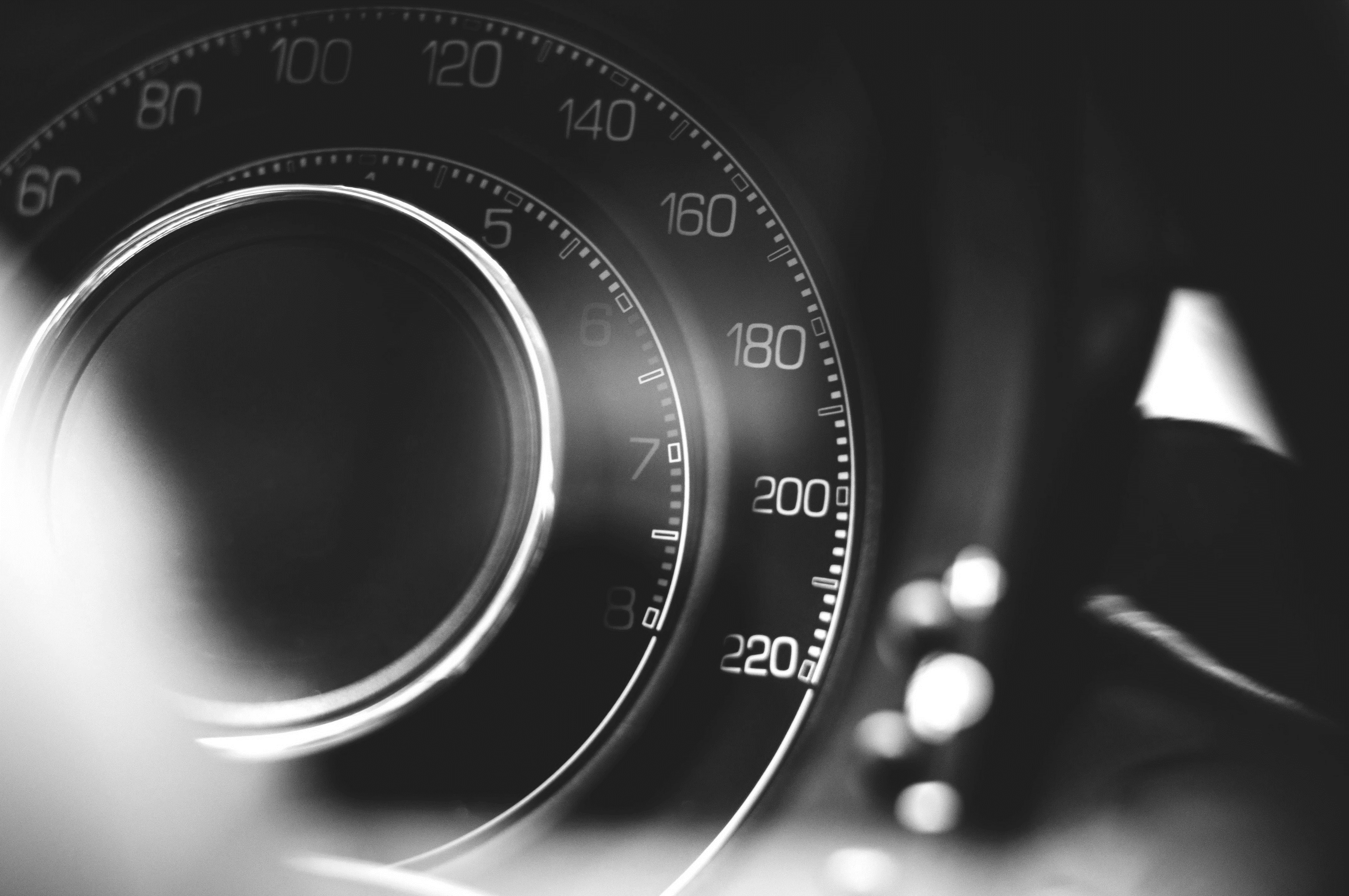 汽车商业计划书
MERCEDES-BENZ MARKETING
Please replace the text, modify the text, you can also copy your content directly to this. Please replace the text, modify the text, you can also copy your content directly to this. Please replace the text, modify the text, you can also copy your content directly to this. Please replace the text, modify the text, you can also copy your content directly to this.
汇报人：XXX 时间：XX年XX月
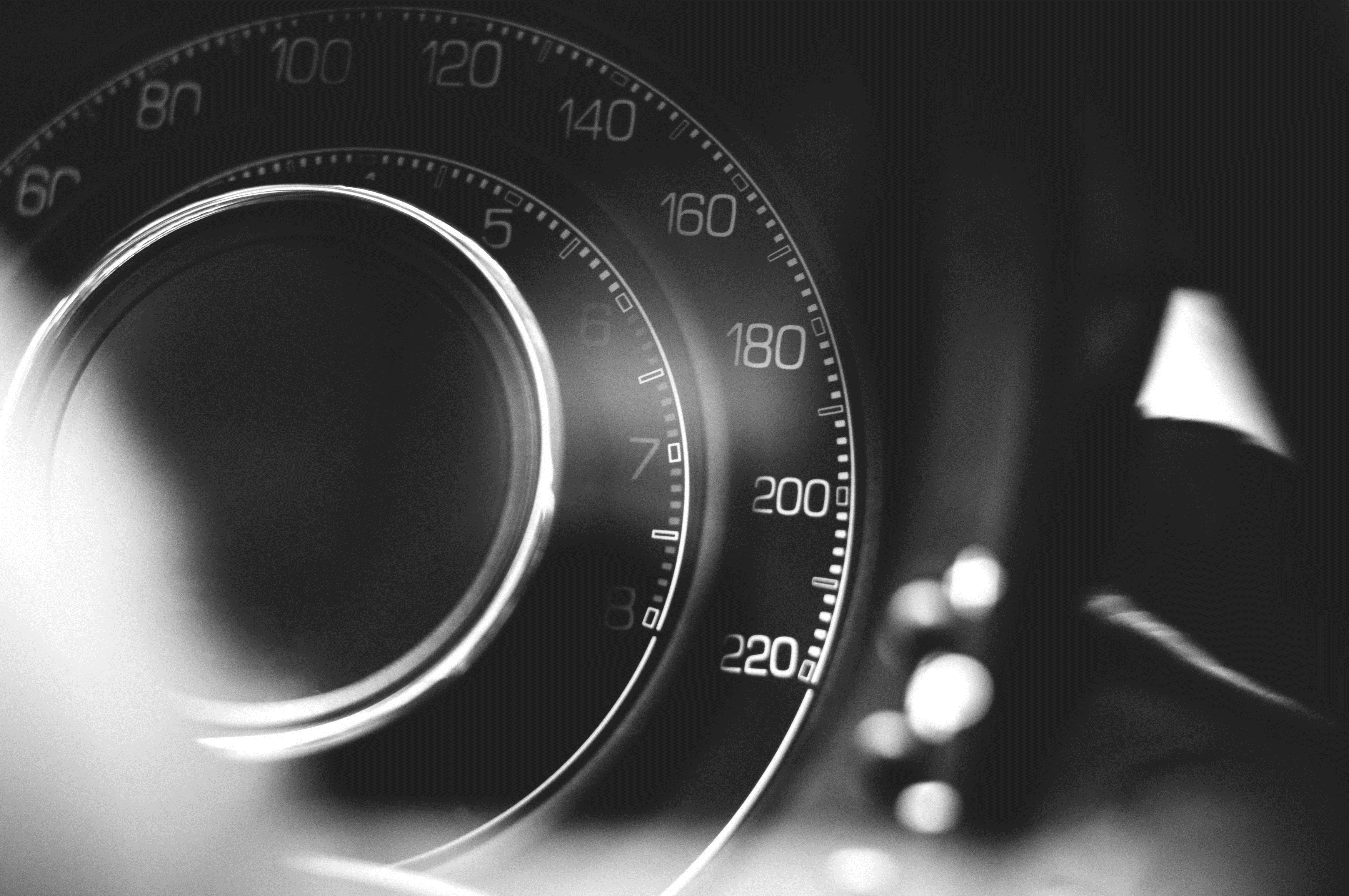 目录
CONTENTS
01
02
03
04
项目概况
市场透析
整体规划
财务分析
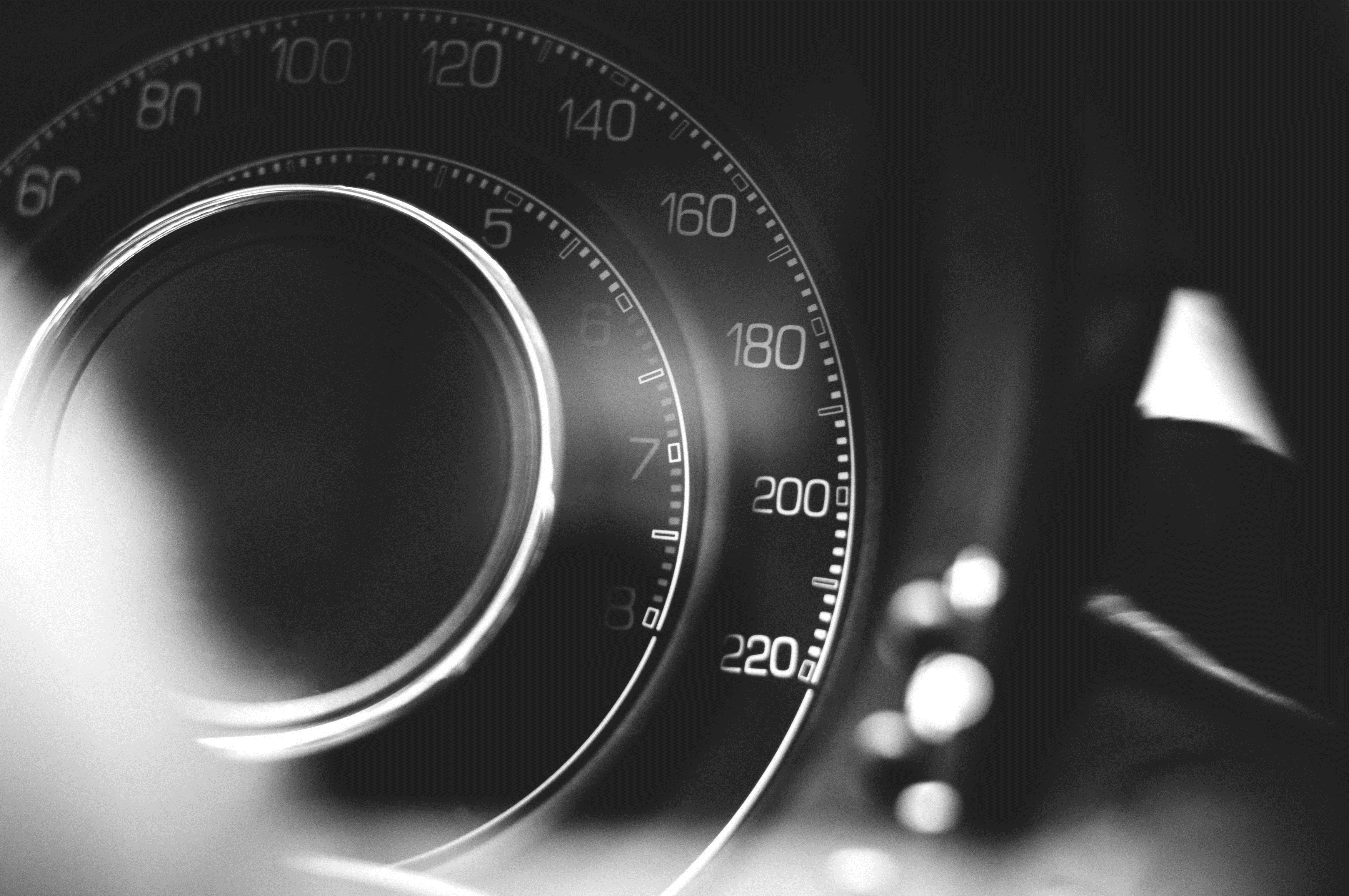 01
项目概况
请替换文字内容，点击添加相关标题文字，修改文字内容，也可以直接复制你的内容到此。
项目概况
ADD RELATED TITLE WORDS
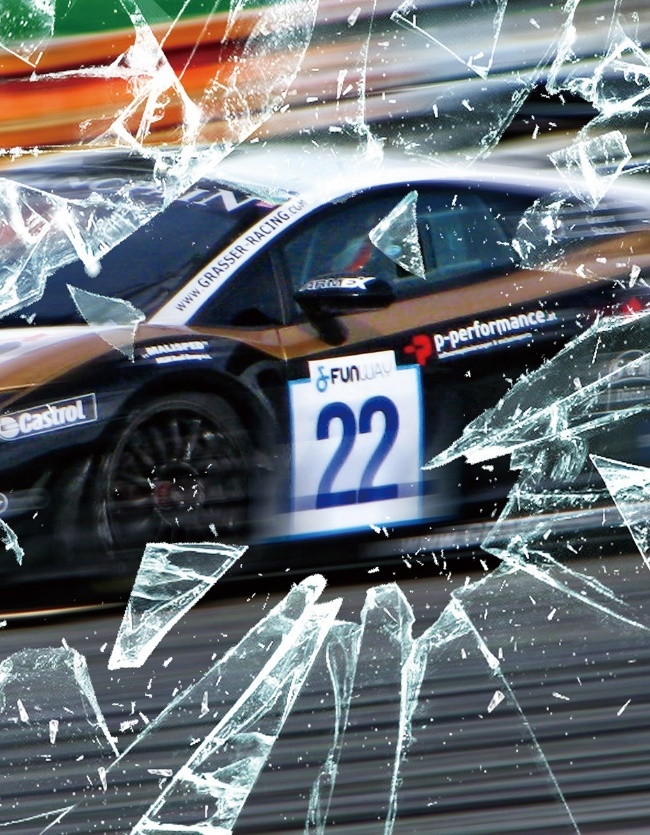 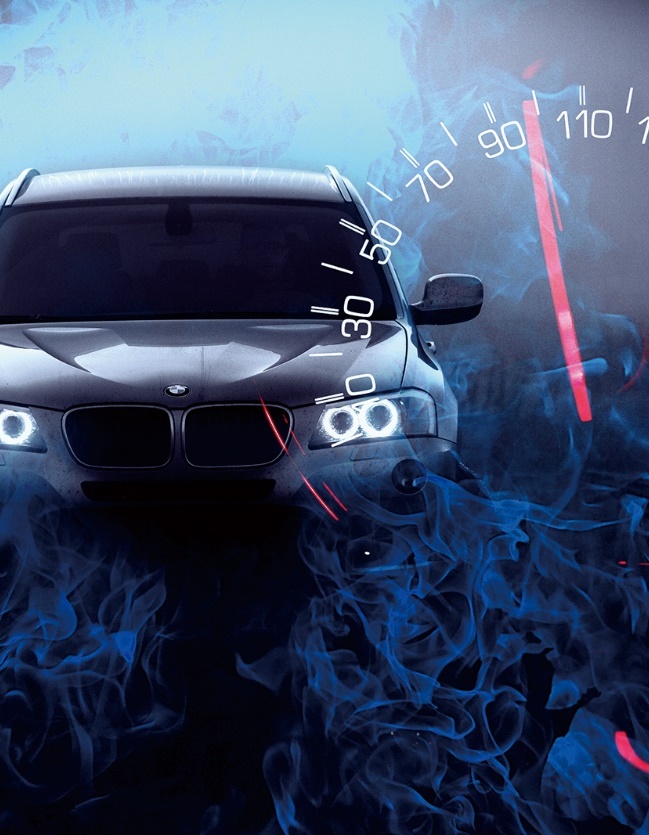 请替换文字内容

请替换文字内容，修改文字内容，也可以直接复制你的内容到此。请替换文字内容，修改文字内容，也可以直接复制你的内容到此。请替换文字内容，修改文字内容，也可以直接复制你的内容到此。请替换文字内容，修改文字内容，也可以直接复制你的内容到此。
请替换文字内容

请替换文字内容，修改文字内容，也可以直接复制你的内容到此。请替换文字内容，修改文字内容，也可以直接复制你的内容到此。请替换文字内容，修改文字内容，也可以直接复制你的内容到此。请替换文字内容，修改文字内容，也可以直接复制你的内容到此。
项目概况
ADD RELATED TITLE WORDS
项目概况
项目概况
项目概况
项目概况
点击此处添加内容，点击此处添加内容，点击此处添加内容，点击此处添加内容。
点击此处添加内容，点击此处添加内容，点击此处添加内容，点击此处添加内容。
1
3
5
2
4
点击此处添加内容，点击此处添加内容，点击此处添加内容，点击此处添加内容。
点击此处添加内容，点击此处添加内容，点击此处添加内容，点击此处添加内容。
点击此处添加内容，点击此处添加内容，点击此处添加内容，点击此处添加内容。
项目概况
项目概况
项目概况
ADD RELATED TITLE WORDS
小标题
小标题
小标题
小标题
小标题
请替换文字内容，修改文字内容，也可以直接复制你的内容到此。
请替换文字内容，修改文字内容，也可以直接复制你的内容到此。
请替换文字内容，修改文字内容，也可以直接复制你的内容到此。
请替换文字内容，修改文字内容，也可以直接复制你的内容到此。
请替换文字内容，修改文字内容，也可以直接复制你的内容到此。
项目概况
ADD RELATED TITLE WORDS
添加标题文字
点击添加相关标题文字，点击添加相关标题文字，点击添加相关标题文字。
添加标题文字
点击添加相关标题文字，点击添加相关标题文字，点击添加相关标题文字。
添加标题文字
点击添加相关标题文字，点击添加相关标题文字，点击添加相关标题文字。
添加标题文字
点击添加相关标题文字，点击添加相关标题文字，点击添加相关标题文字。
项目概况
ADD RELATED TITLE WORDS
添加标题文字
请替换文字内容，修改文字内容，也可以直接复制你的内容到此。
01
添加标题文字
请替换文字内容，修改文字内容，也可以直接复制你的内容到此。
02
添加标题文字
请替换文字内容，修改文字内容，也可以直接复制你的内容到此。
03
添加标题文字
04
请替换文字内容，修改文字内容，也可以直接复制你的内容到此。
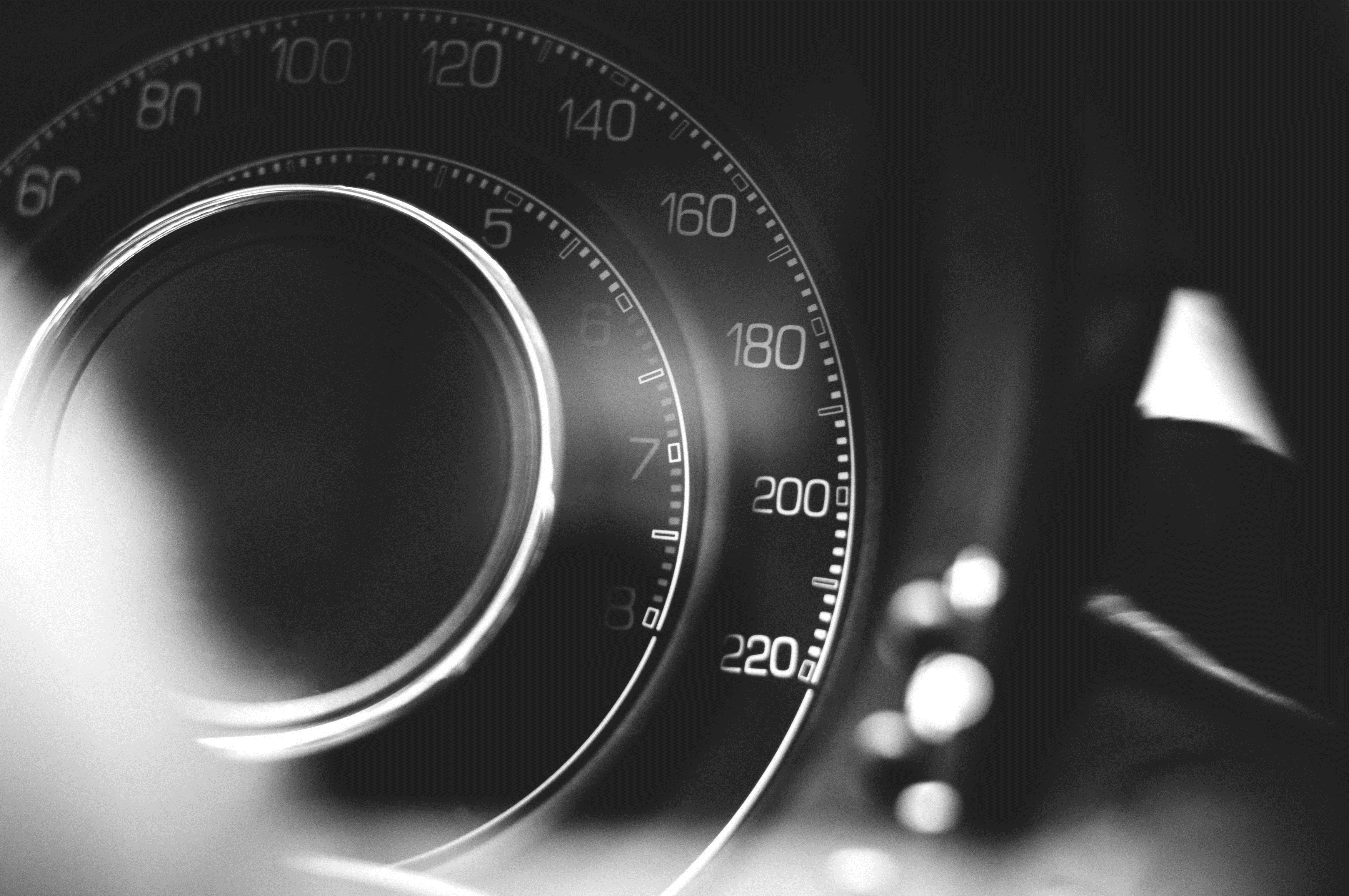 02
市场分析
请替换文字内容，点击添加相关标题文字，修改文字内容，也可以直接复制你的内容到此。
市场分析
ADD RELATED TITLE WORDS
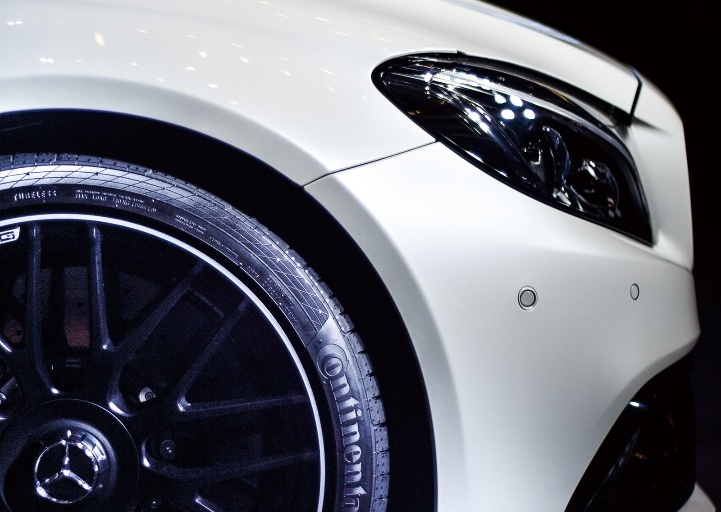 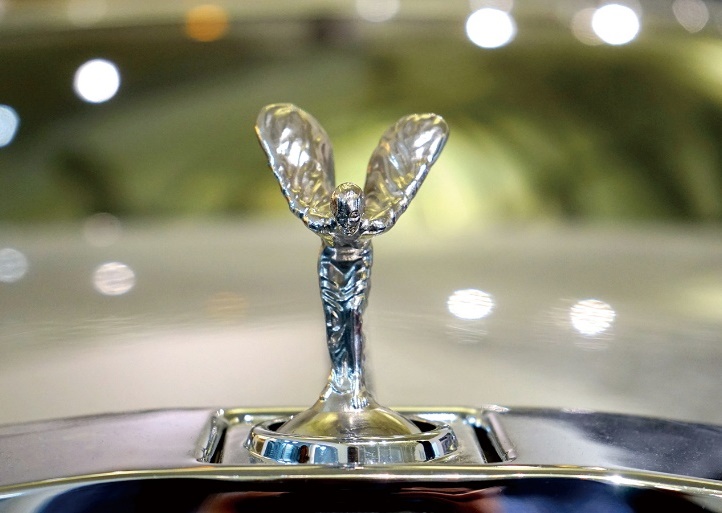 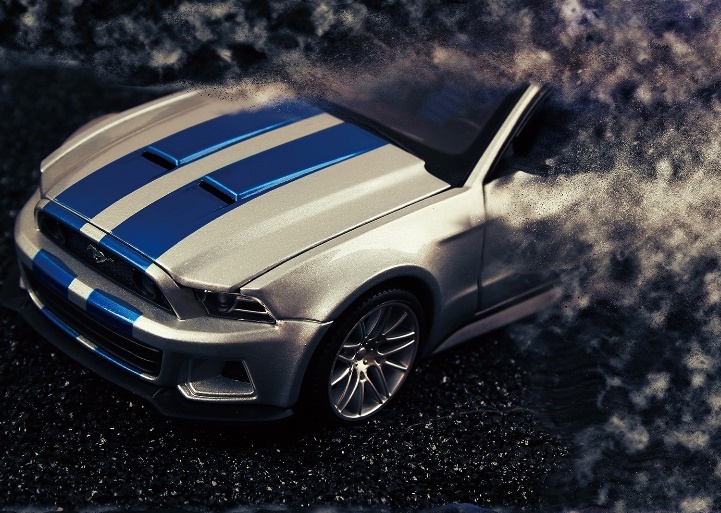 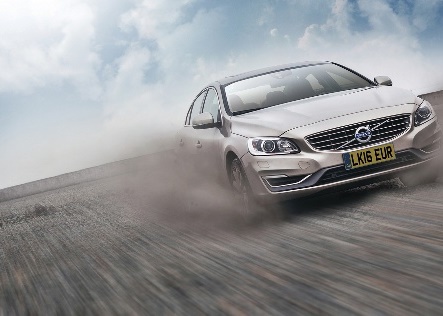 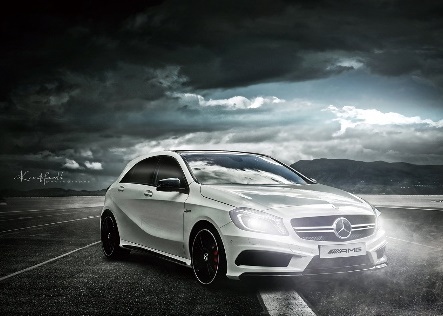 请替换文字内容，修改文字内容，也可以直接复制你的内容到此。请替换文字内容，修改文字内容，也可以直接复制你的内容到此。请替换文字内容，修改文字内容，也可以直接复制你的内容到此。请替换文字内容，修改文字内容，也可以直接复制你的内容到此。
请替换文字内容，修改文字内容，也可以直接复制你的内容到此。请替换文字内容，修改文字内容，也可以直接复制你的内容到此。请替换文字内容，修改文字内容，也可以直接复制你的内容到此。请替换文字内容，修改文字内容，也可以直接复制你的内容到此。
请替换文字内容，修改文字内容，也可以直接复制你的内容到此。请替换文字内容，修改文字内容，也可以直接复制你的内容到此。请替换文字内容，修改文字内容，也可以直接复制你的内容到此。请替换文字内容，修改文字内容，也可以直接复制你的内容到此。
市场分析
ADD RELATED TITLE WORDS
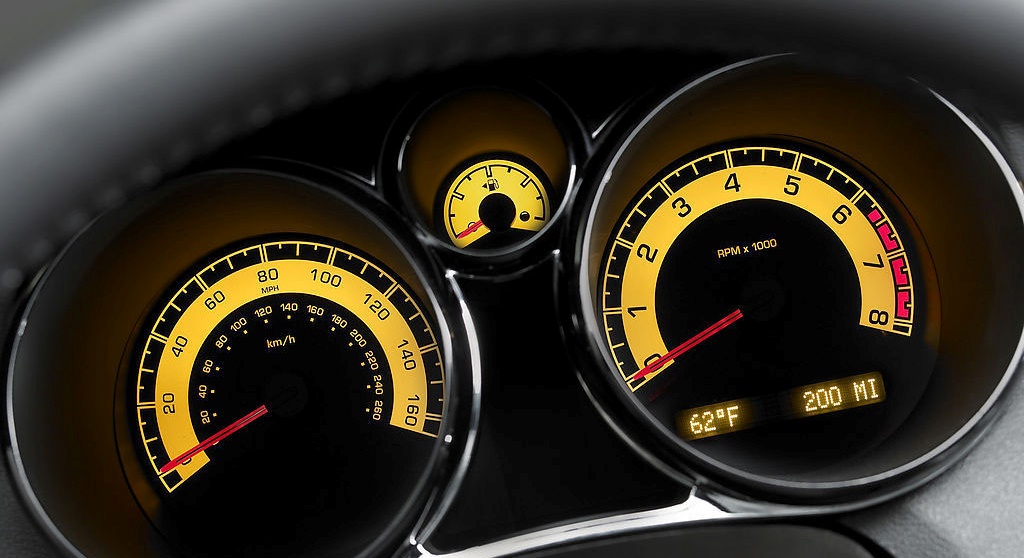 直接复制你的内容到此
请替换文字内容，修改文字内容，也可以直接复制你的内容到此。请替换文字内容，修改文字内容，也可以直接复制你的内容到此。请替换文字内容，修改文字内容，也可以直接复制你的内容到此。请替换文字内容，修改文字内容，也可以直接复制你的内容到此。
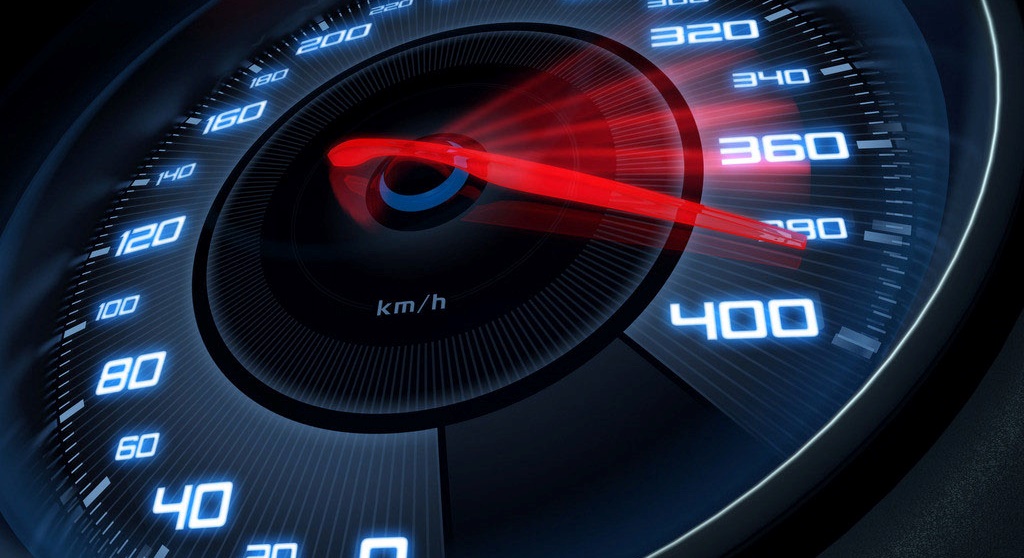 直接复制你的内容到此
请替换文字内容，修改文字内容，也可以直接复制你的内容到此。请替换文字内容，修改文字内容，也可以直接复制你的内容到此。请替换文字内容，修改文字内容，也可以直接复制你的内容到此。请替换文字内容，修改文字内容，也可以直接复制你的内容到此。
市场分析
ADD RELATED TITLE WORDS
在此输入文字
在此输入文字
请替换文字内容，修改文字内容，也可以直接复制你的内容到此。
请替换文字内容，修改文字内容，也可以直接复制你的内容到此。
请替换文字内容，修改文字内容，也可以直接复制你的内容到此。请替换文字内容，修改文字内容，也可以直接复制你的内容到此。请替换文字内容，修改文字内容，也可以直接复制你的内容到此。请替换文字内容，修改文字内容，也可以直接复制你的内容到此。请替换文字内容，修改文字内容，也可以直接复制你的内容到此。请替换文字内容，修改文字内容，也可以直接复制你的内容到此。
市场分析
ADD RELATED TITLE WORDS
在此输入文字
在此输入文字
请替换文字内容，修改文字内容，也可以直接复制你的内容到此。
请替换文字内容，修改文字内容，也可以直接复制你的内容到此。
在此输入文字
在此输入文字
请替换文字内容，修改文字内容，也可以直接复制你的内容到此。
请替换文字内容，修改文字内容，也可以直接复制你的内容到此。
市场分析
ADD RELATED TITLE WORDS
添加标题文字
请替换文字内容，修改文字内容，也可以直接复制你的内容到此。
添加标题文字
请替换文字内容，修改文字内容，也可以直接复制你的内容到此。
添加标题文字
请替换文字内容，修改文字内容，也可以直接复制你的内容到此。
添加标题文字
请替换文字内容，修改文字内容，也可以直接复制你的内容到此。
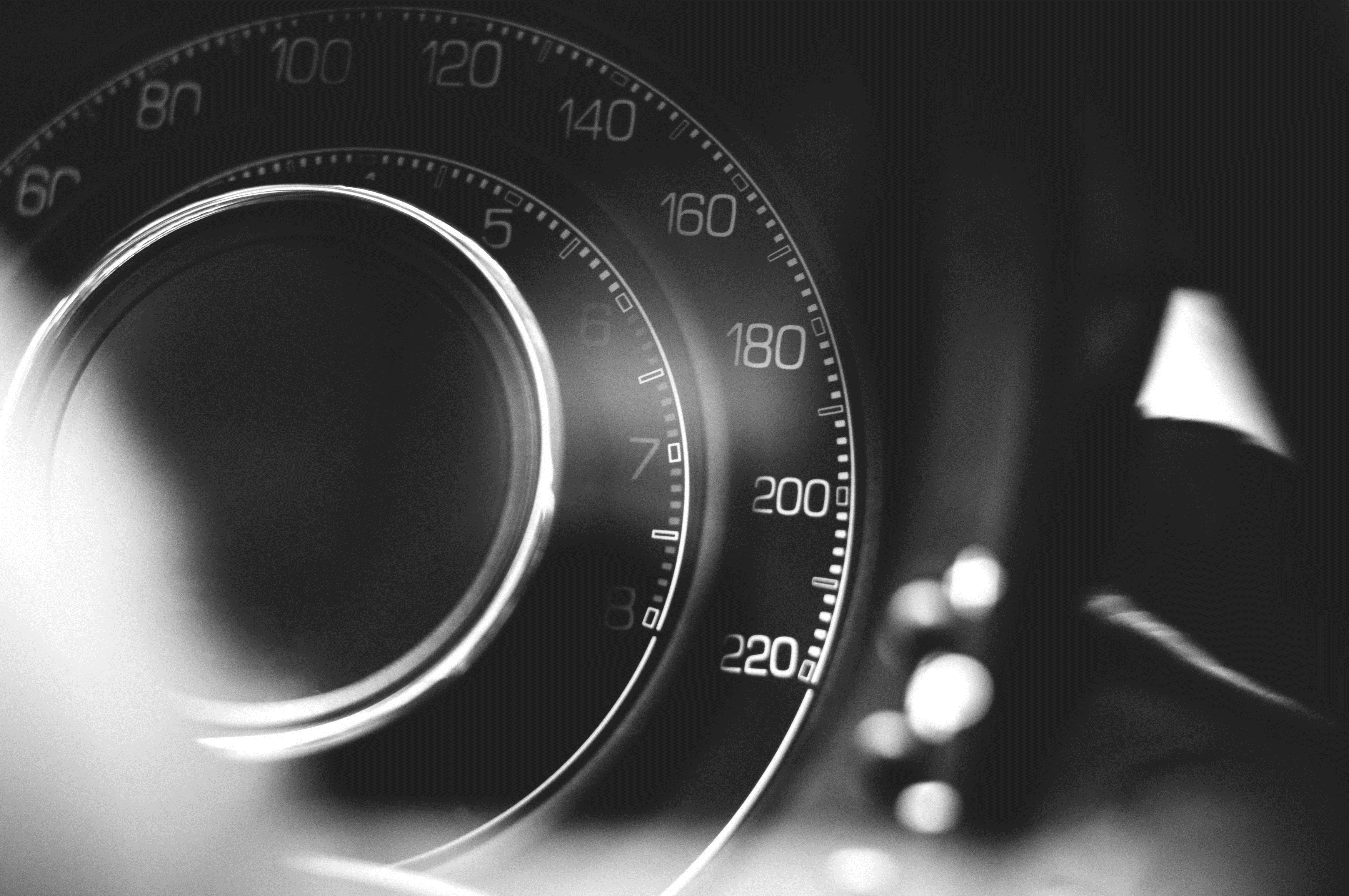 03
整体规划
请替换文字内容，点击添加相关标题文字，修改文字内容，也可以直接复制你的内容到此。
整体规划
ADD RELATED TITLE WORDS
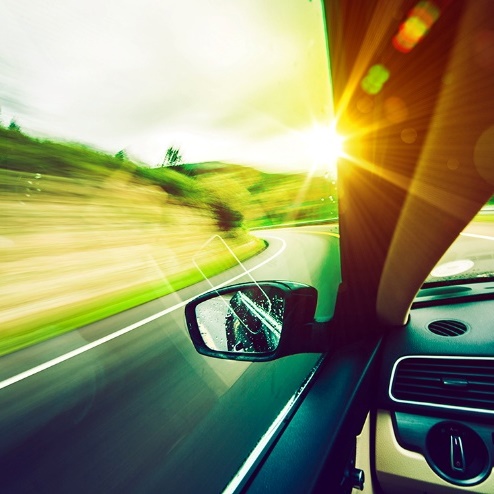 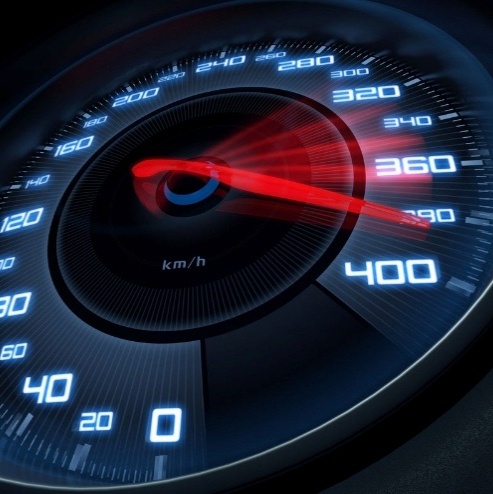 请替换文字内容，添加相关标题，修改文字内容，也可以直接复制你的内容到此。请替换文字内容，添加相关标题，修改文字内容，也可以直接复制你的内容到此。
请替换文字内容，添加相关标题，修改文字内容，也可以直接复制你的内容到此。请替换文字内容，添加相关标题，修改文字内容，也可以直接复制你的内容到此。
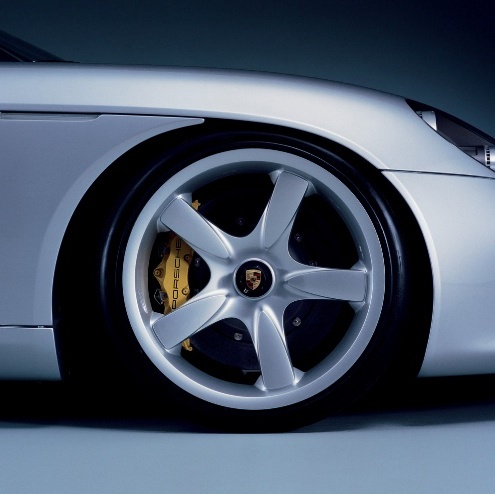 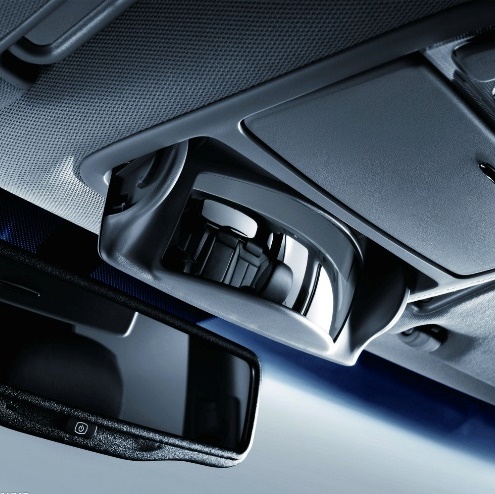 请替换文字内容，添加相关标题，修改文字内容，也可以直接复制你的内容到此。请替换文字内容，添加相关标题，修改文字内容，也可以直接复制你的内容到此。
请替换文字内容，添加相关标题，修改文字内容，也可以直接复制你的内容到此。请替换文字内容，添加相关标题，修改文字内容，也可以直接复制你的内容到此。
整体规划
ADD RELATED TITLE WORDS
83.7%
规划
进度
整体规划
添加标题内容
添加标题内容
添加标题内容
请替换文字内容，点击添加相关标题文字，修改文字内容，也可以直接复制你的内容到此。请替换文字内容，点击添加相关标题文字，修改文字内容，也可以直接复制你的内容到此。请替换文字内容，点击添加相关标题文字，修改文字内容，也可以直接复制你的内容到此。
整体规划
ADD RELATED TITLE WORDS
在此输入文字
在此输入文字
在此输入文字
请替换文字内容，修改文字内容，也可以直接复制你的内容到此。
请替换文字内容，修改文字内容，也可以直接复制你的内容到此。
请替换文字内容，修改文字内容，也可以直接复制你的内容到此。
整体规划
ADD RELATED TITLE WORDS
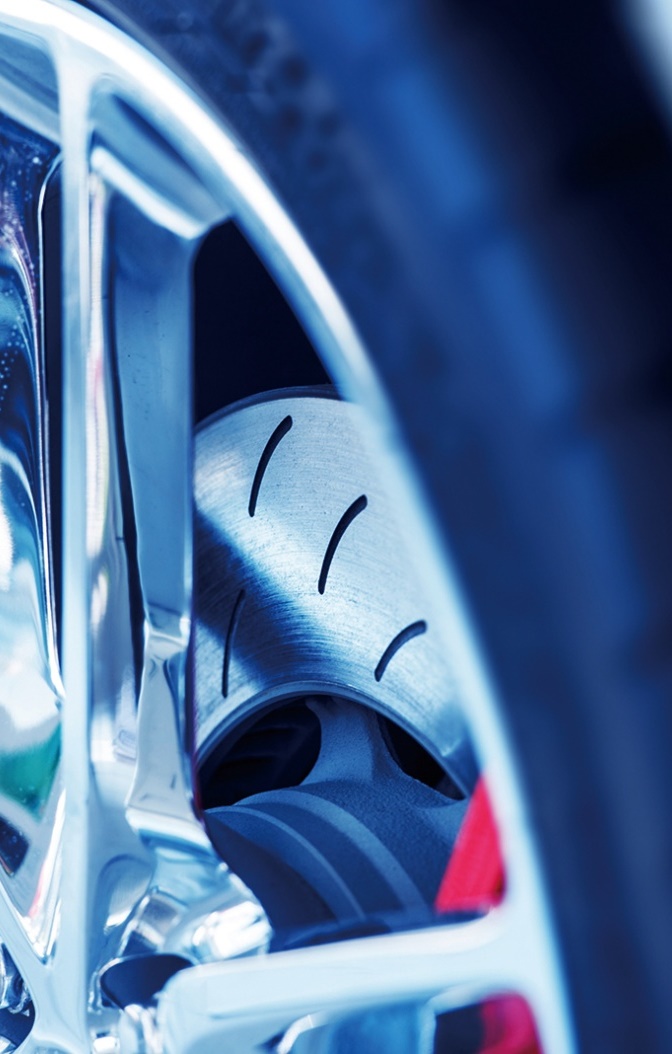 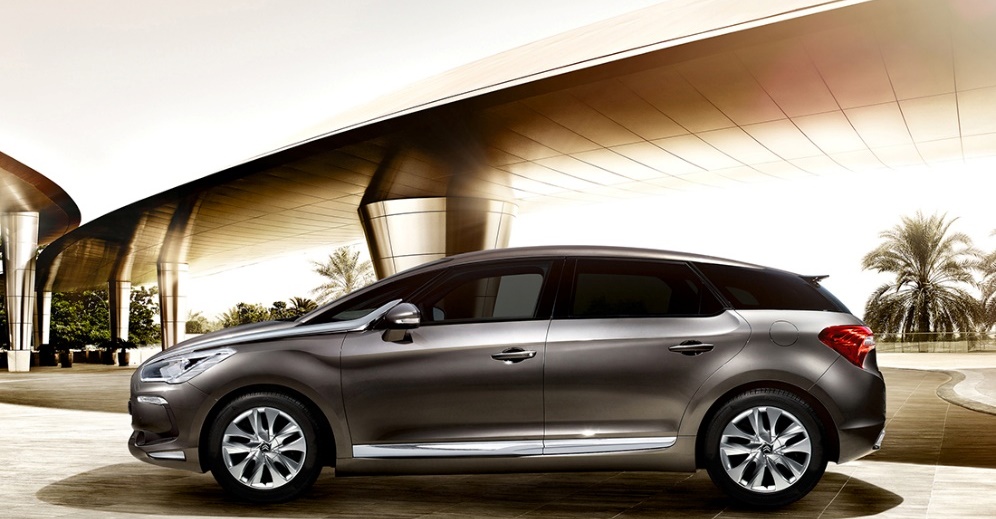 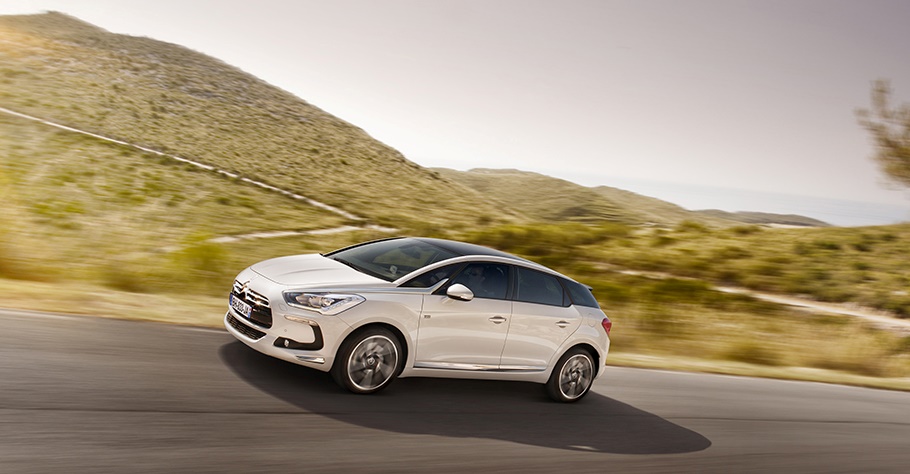 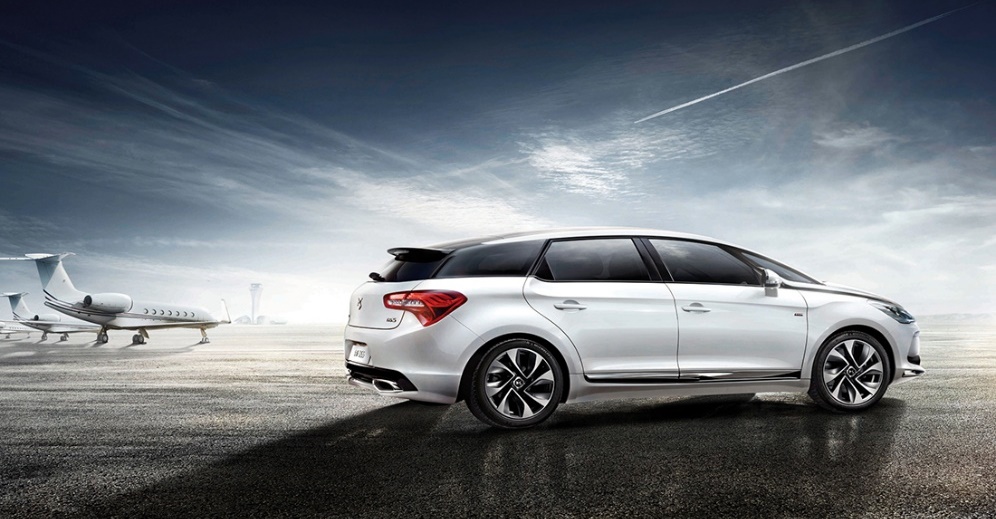 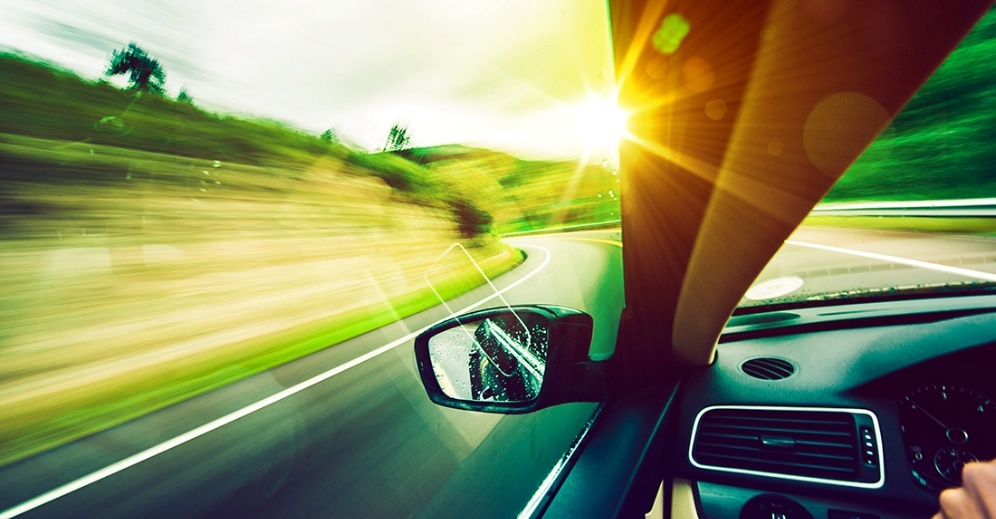 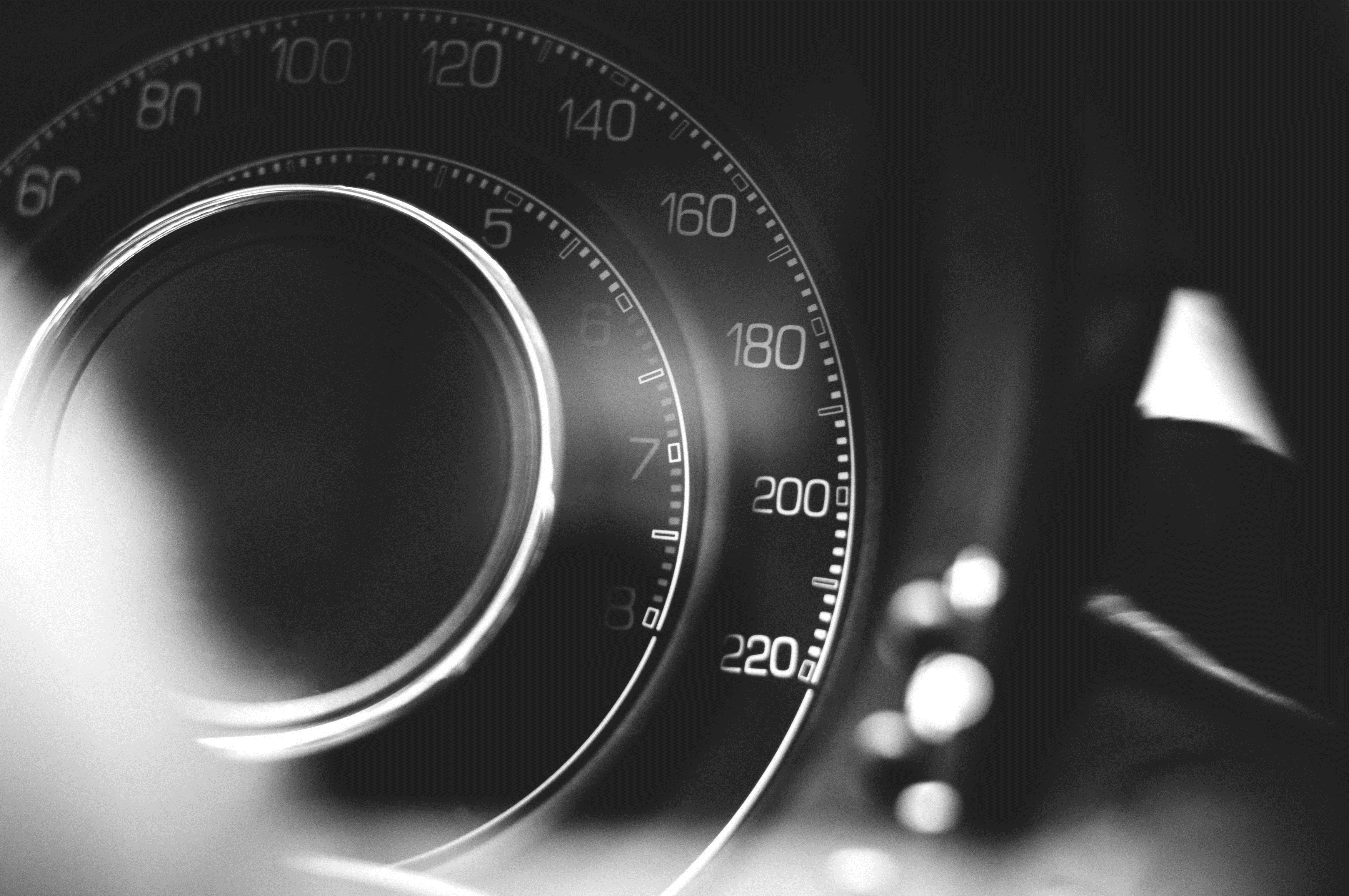 04
财务分析
请替换文字内容，点击添加相关标题文字，修改文字内容，也可以直接复制你的内容到此。
财务分析
ADD RELATED TITLE WORDS
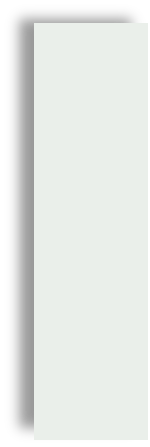 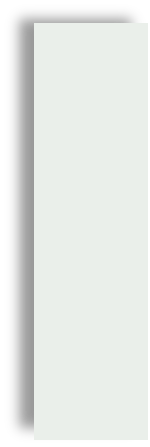 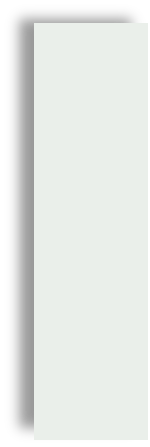 小标题
小标题
小标题
简洁的描述性文字
简洁的描述性文字
简洁的描述性文字
在此输入文字
在此输入文字
在此输入文字
请替换文字内容，修改文字内容，也可以直接复制你的内容到此。
请替换文字内容，修改文字内容，也可以直接复制你的内容到此。
请替换文字内容，修改文字内容，也可以直接复制你的内容到此。
财务分析
ADD RELATED TITLE WORDS
在此输入文字
1
请替换文字内容，修改文字内容，也可以直接复制你的内容到此。请替换文字内容，修改文字内容，也可以直接复制你的内容到此。
在此输入文字
2
请替换文字内容，修改文字内容，也可以直接复制你的内容到此。请替换文字内容，修改文字内容，也可以直接复制你的内容到此。
在此输入文字
3
请替换文字内容，修改文字内容，也可以直接复制你的内容到此。请替换文字内容，修改文字内容，也可以直接复制你的内容到此。
财务分析
ADD RELATED TITLE WORDS
添加标题文字
添加标题文字
添加标题文字
点击添加相关标题文字，点击添加相关标题文字，点击添加相关标题文字。
点击添加相关标题文字，点击添加相关标题文字，点击添加相关标题文字。
点击添加相关标题文字，点击添加相关标题文字，点击添加相关标题文字。
添加标题文字
添加标题文字
点击添加相关标题文字，点击添加相关标题文字，点击添加相关标题文字。
点击添加相关标题文字，点击添加相关标题文字，点击添加相关标题文字。
财务分析
ADD RELATED TITLE WORDS
OPTION   A
OPTION   A
在此添加标题
在此添加标题
在此添加标题
在此添加标题
请替换文字内容，修改文字内容，也可以直接复制你的内容到此。
请替换文字内容，修改文字内容，也可以直接复制你的内容到此。
请替换文字内容，修改文字内容，也可以直接复制你的内容到此。
请替换文字内容，修改文字内容，也可以直接复制你的内容到此。
OPTION   A
OPTION   A
财务分析
ADD RELATED TITLE WORDS
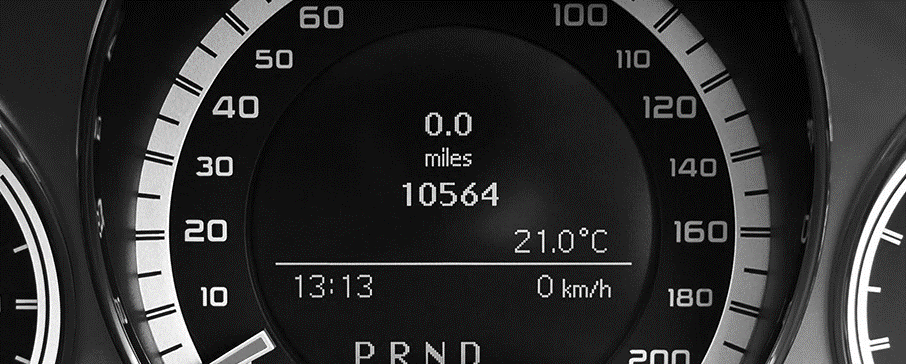 请替换文字内容，修改文字内容，也可以直接复制你的内容到此。请替换文字内容，修改文字内容，也可以直接复制你的内容到此。请替换文字内容，修改文字内容，也可以直接复制你的内容到此。请替换文字内容，修改文字内容。
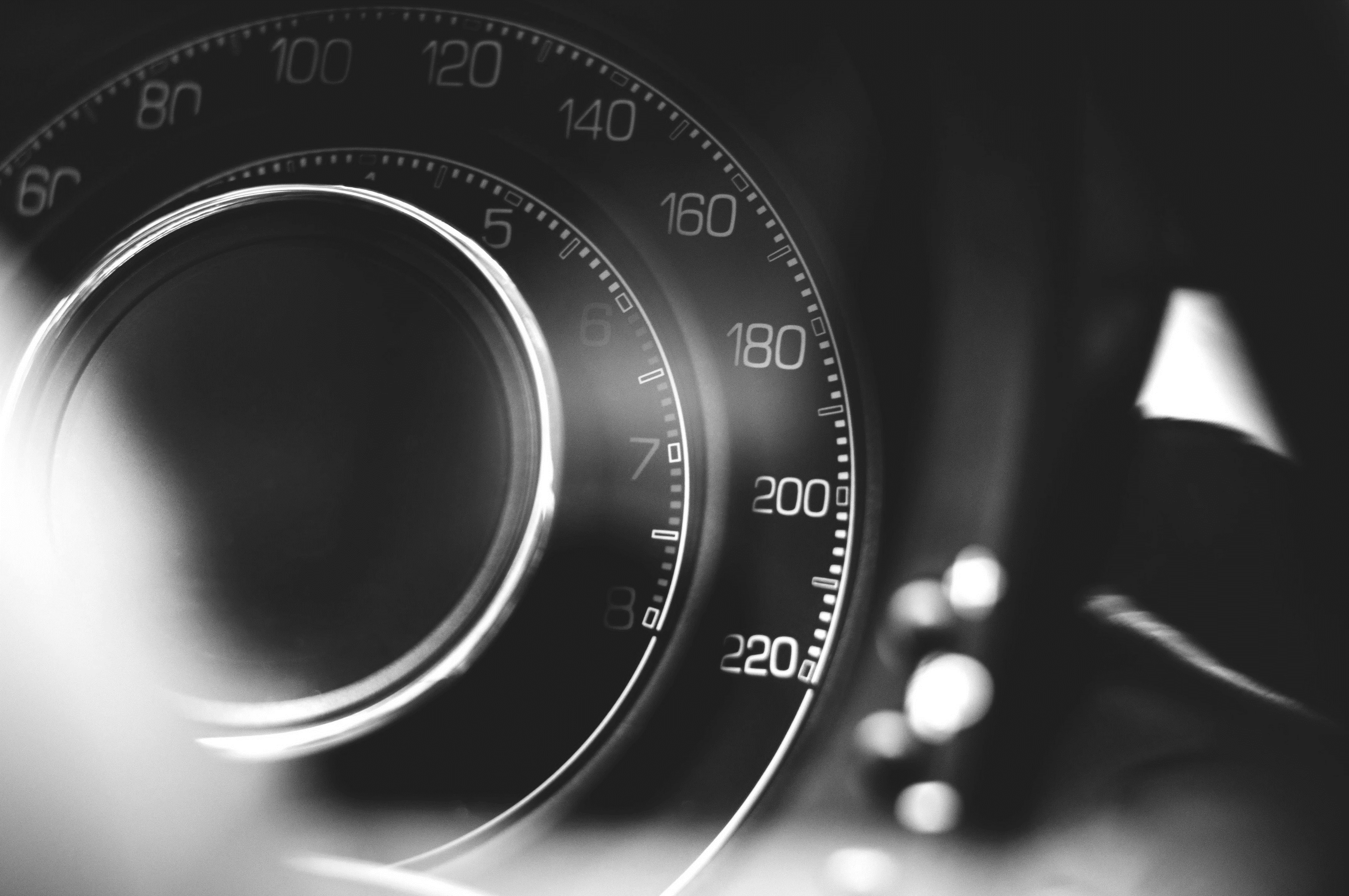 谢谢观看
THANK YOU
Please replace the text, modify the text, you can also copy your content directly to this. Please replace the text, modify the text, you can also copy your content directly to this. Please replace the text, modify the text, you can also copy your content directly to this. Please replace the text, modify the text, you can also copy your content directly to this.
汇报人：XXX 时间：XX年XX月